en
Bài 60
et
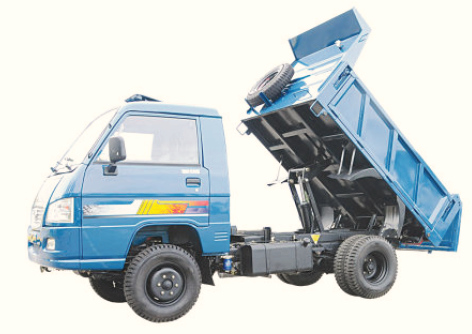 ben
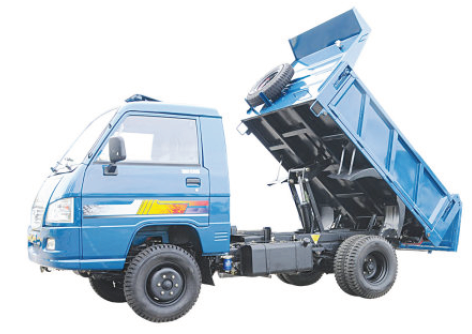 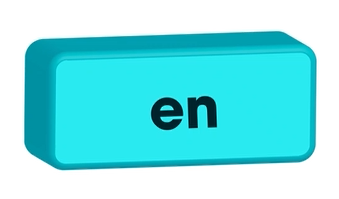 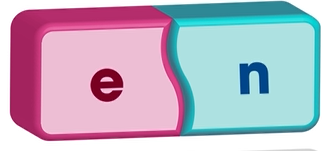 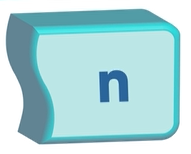 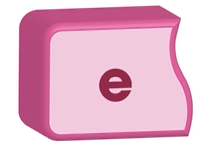 en
xe ben
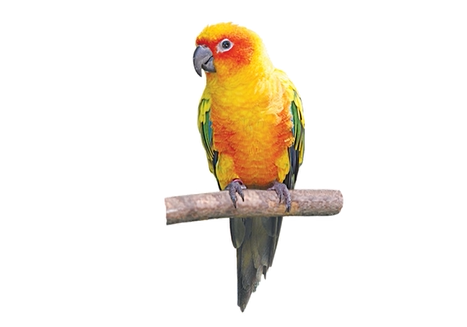 vẹt
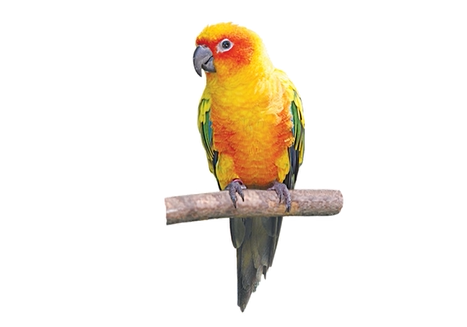 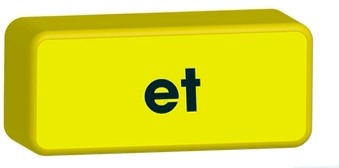 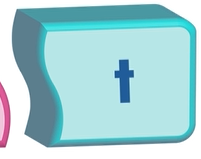 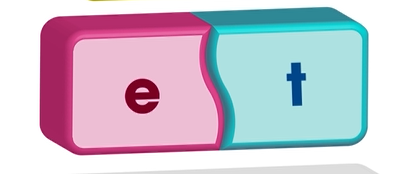 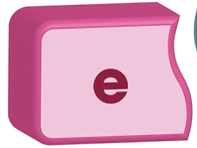 et
vẹt
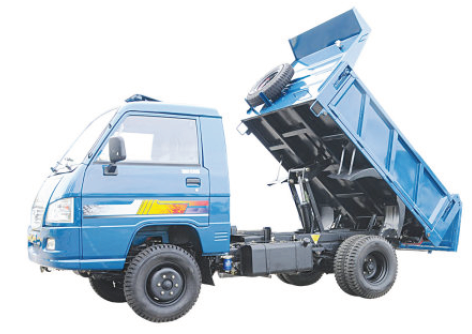 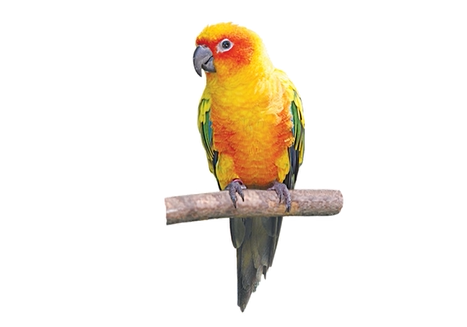 xe ben
vẹt
en
et
en
So sánh:
et
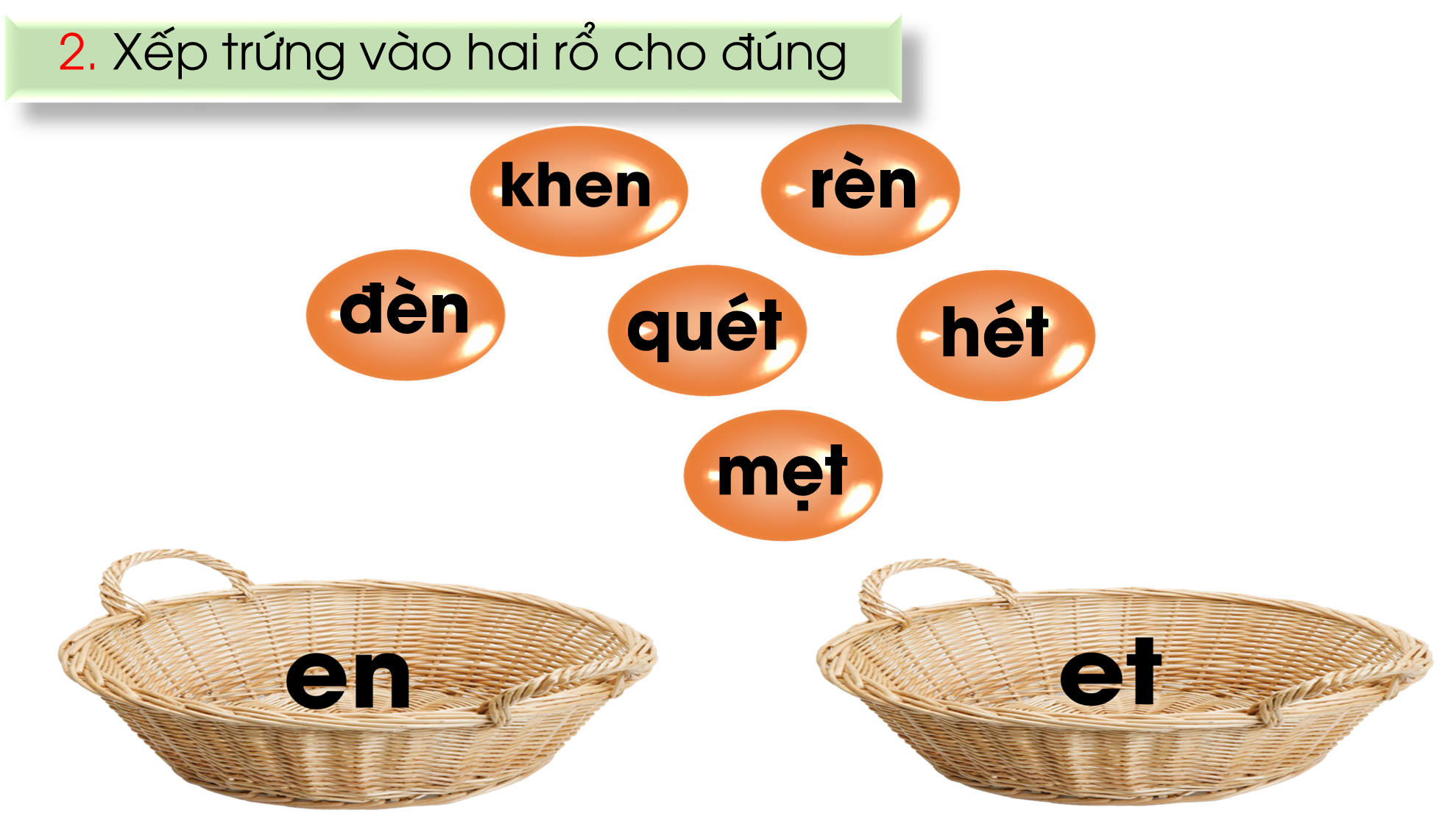 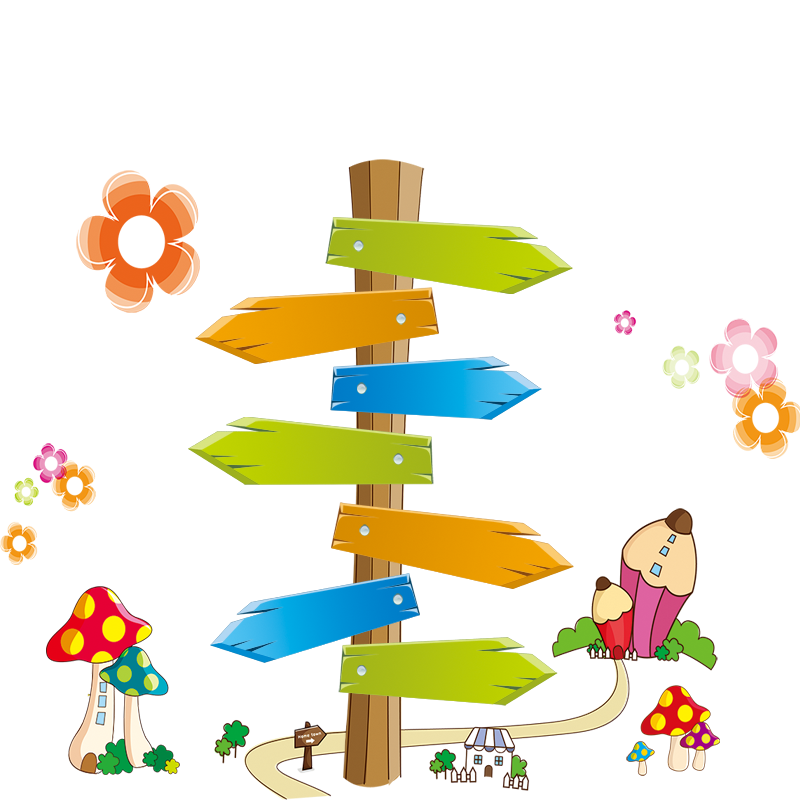 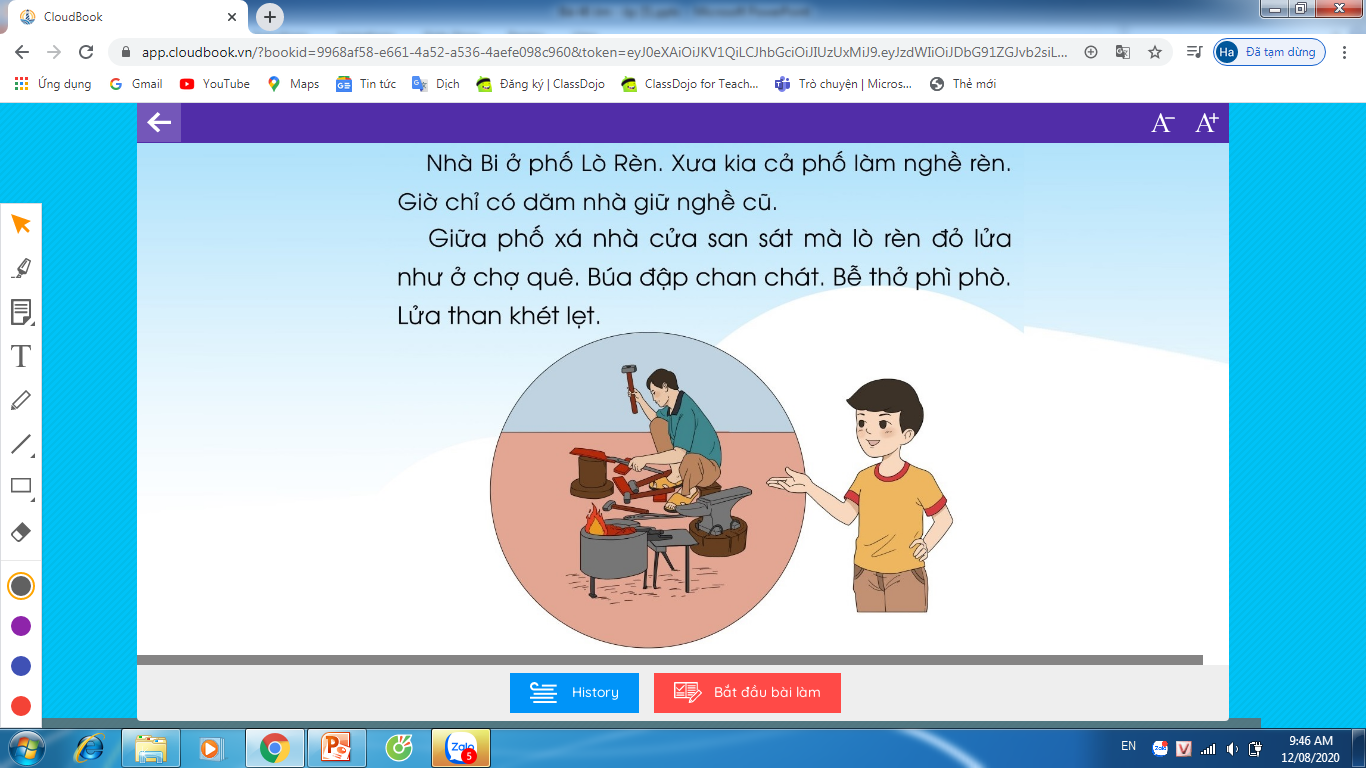 khen
rèn
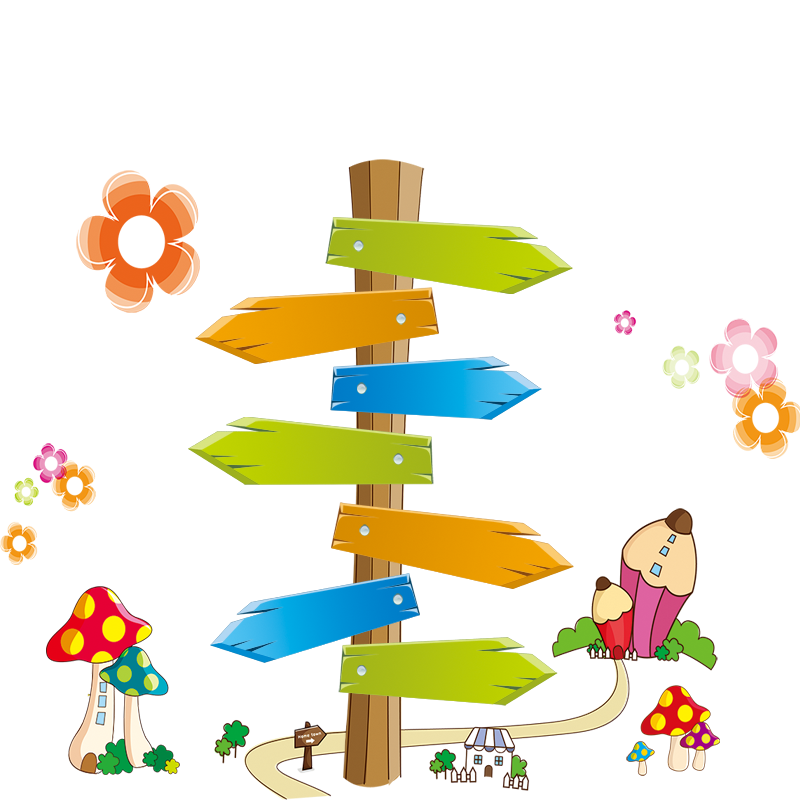 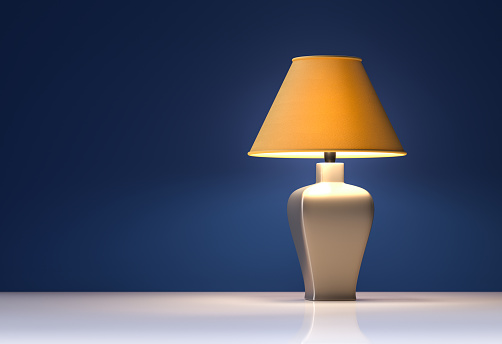 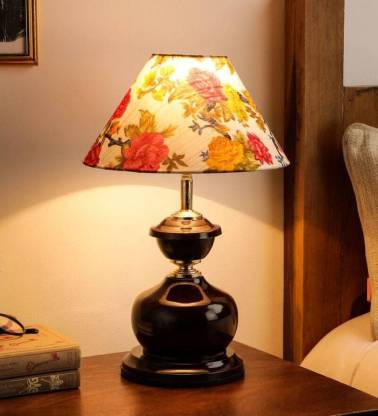 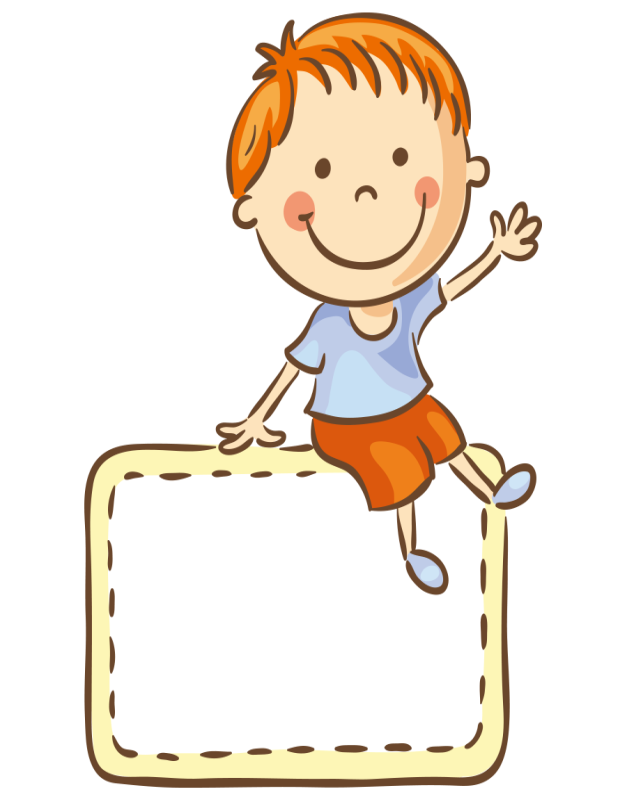 đèn
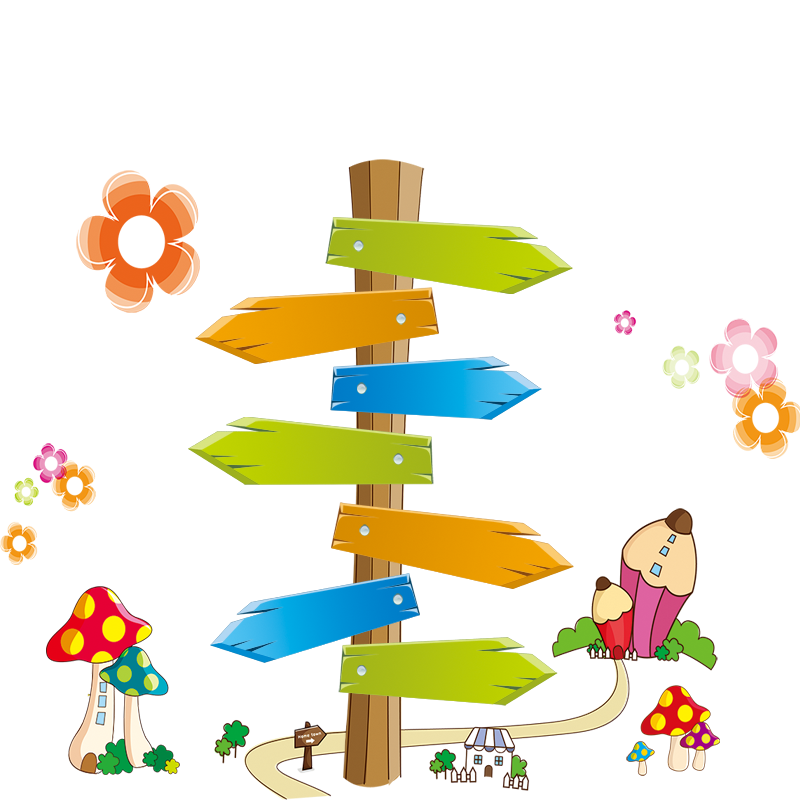 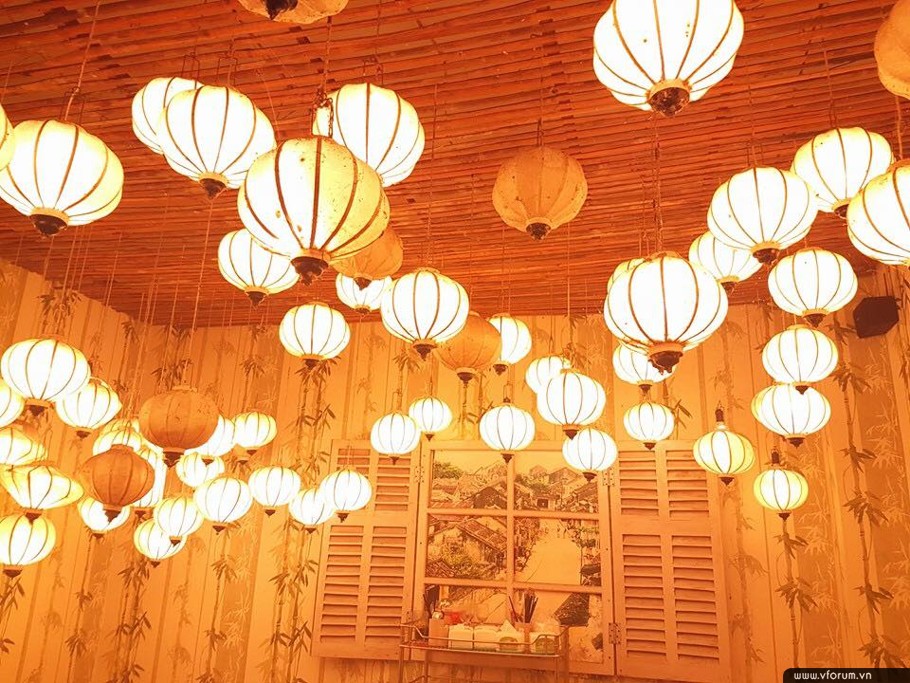 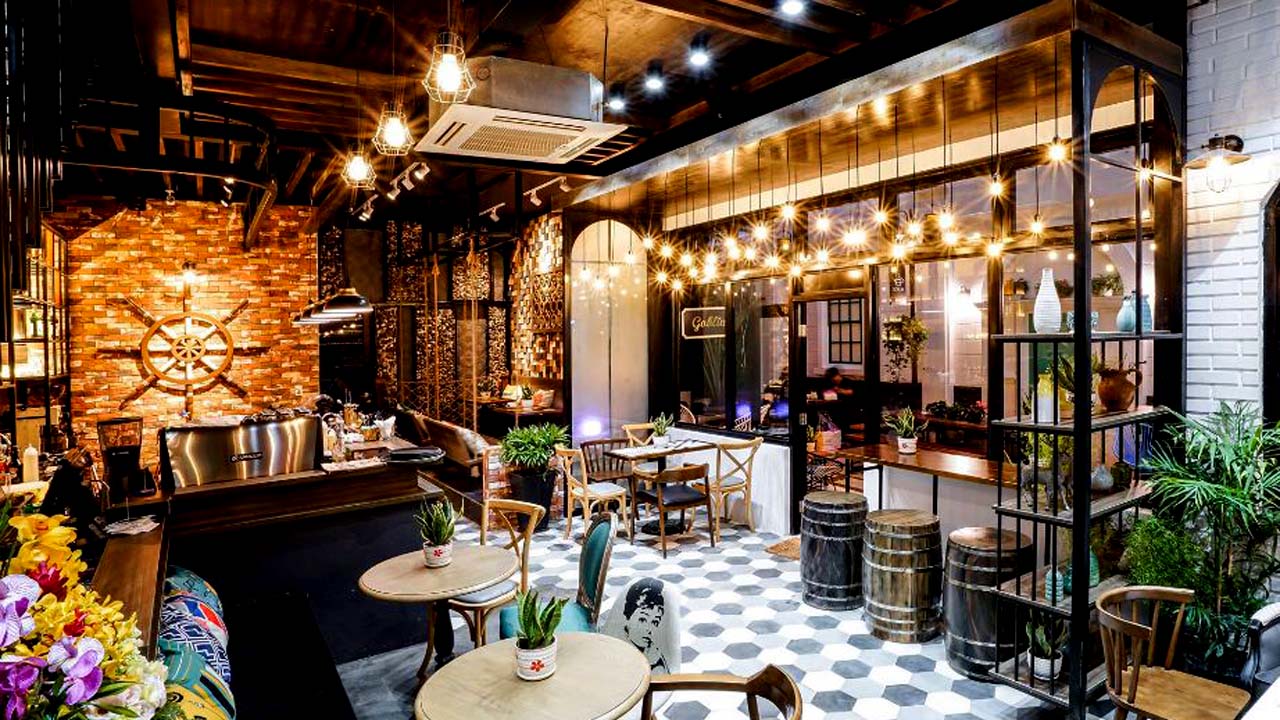 quét
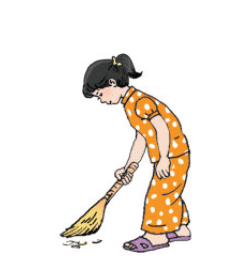 mẹt
hét
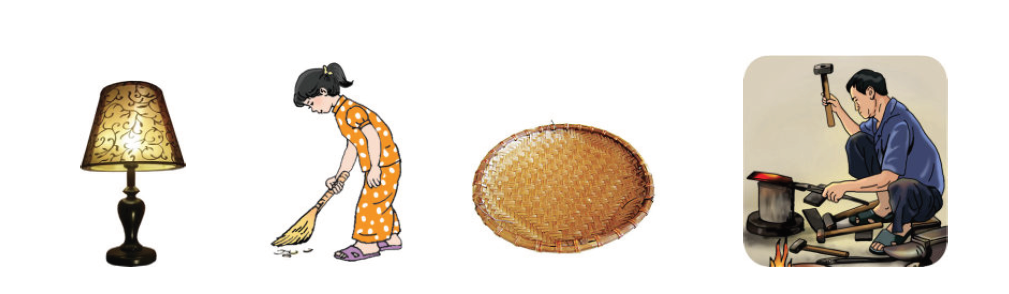 Tìm tiếng ngoài bài
có chứa vần:
et
en
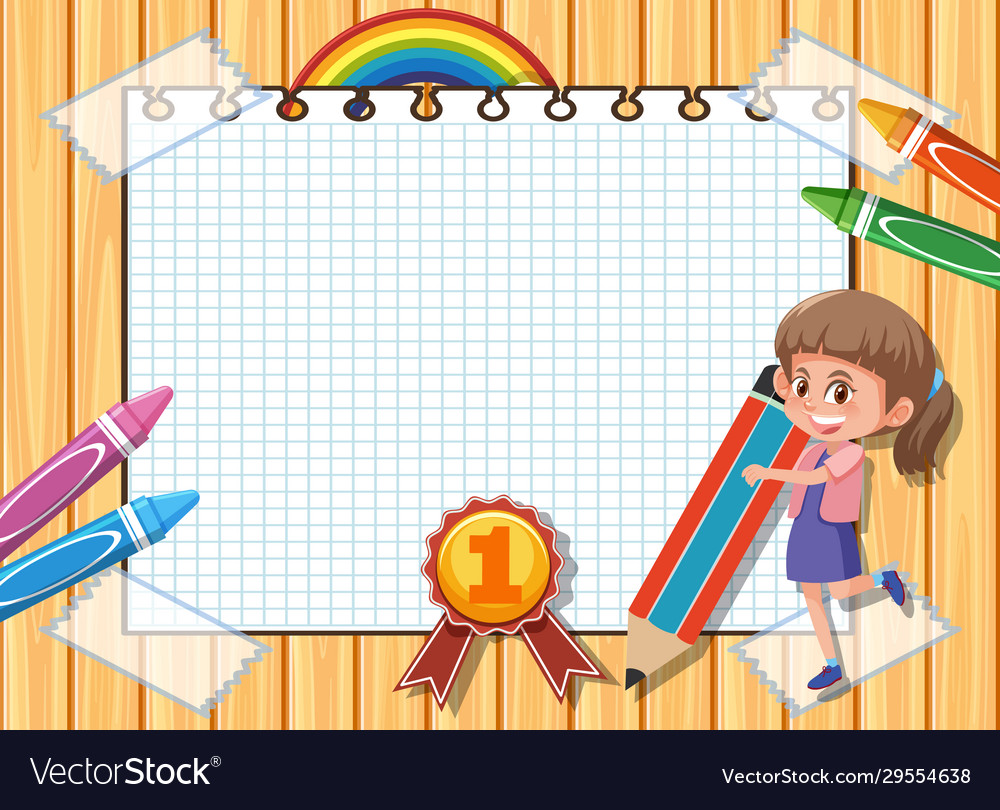 Tập viết
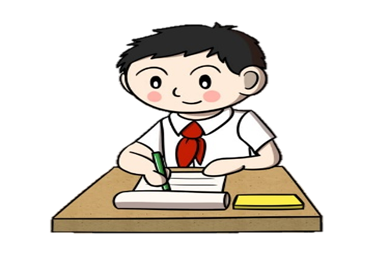 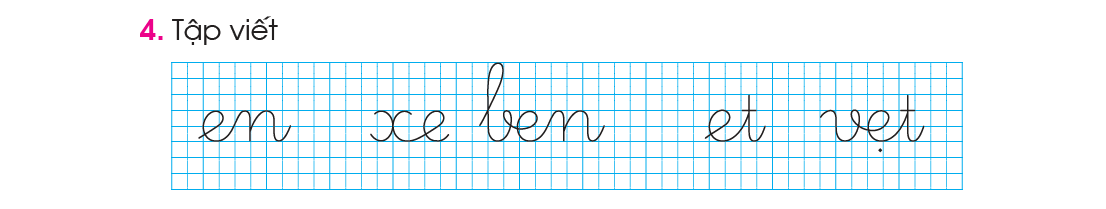 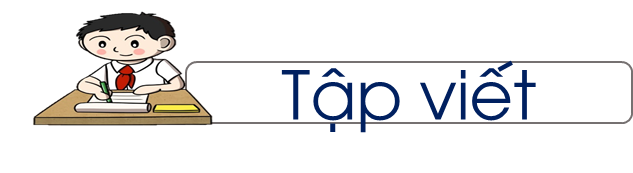